IMPLICATIONS OF THE COUNTER URBANISATION TREND IN PERI- URBAN AND RURAL AREAS FOR SPATIAL PLANNING POLICY AND HUMAN SETTLEMENT DEVELOPMENT
STUDY AREA

Dutywa and Surrounding Areas:
	
Dhoti & Moer-moer
Ngonyama & Upper Mputhi
Butterworth and Surrounding Areas: 
Sasulwana & WSU area
Ndabakasi
Mthatha and Surrounding Areas:
KwaPayne
Mt Ayliff and Surrounding Areas:
Lugelweni
 Areas abutt the 2nd National Road (N2) ; Upper Mputhi area is along the R405 to Engcobo
Characterised by new settlements; rental accommodation and large urban type dwellings
SOCIO-PHYSICAL FORM AND ECONOMIC STATUS OF EAST EASTERN CAPE  TOWNS

Town foot print has not grown – growth inward densification
Housing Subsidy developments on urban edges
Towns bordered by peri-urban settlements on Traditional Authority land
Some informal settlements within urban edge – high density 
Peri-urban settlements mainly characterised by  - medium density
Populated by mixed socio-economic class – mostly middle income
Mainly residential with number of rental residences
SOCIO-ECONOMIC CHARACTER OF PERI-URBAN SETTLEMENTS

Formed out of residential land pressure – from towns; rural settlements and from cities
Counter-urbanisation together with rural-urban movements settles in peri-urban spaces
Triggers: urban opportunities; convenience; rural-urban mix; financial affordability; cultural-traditional nuance
Mixed class, predominantly middle income, retired and younger professional, civil servant
Also urban property owner  planning retirement near ancestral home – second home
Lower income and unemployed settle in informal areas, retain strong links with rural ancestral area
Mainly residential and small scale gardening activity, town or city employment base
SPATIAL IMPLICATIONS
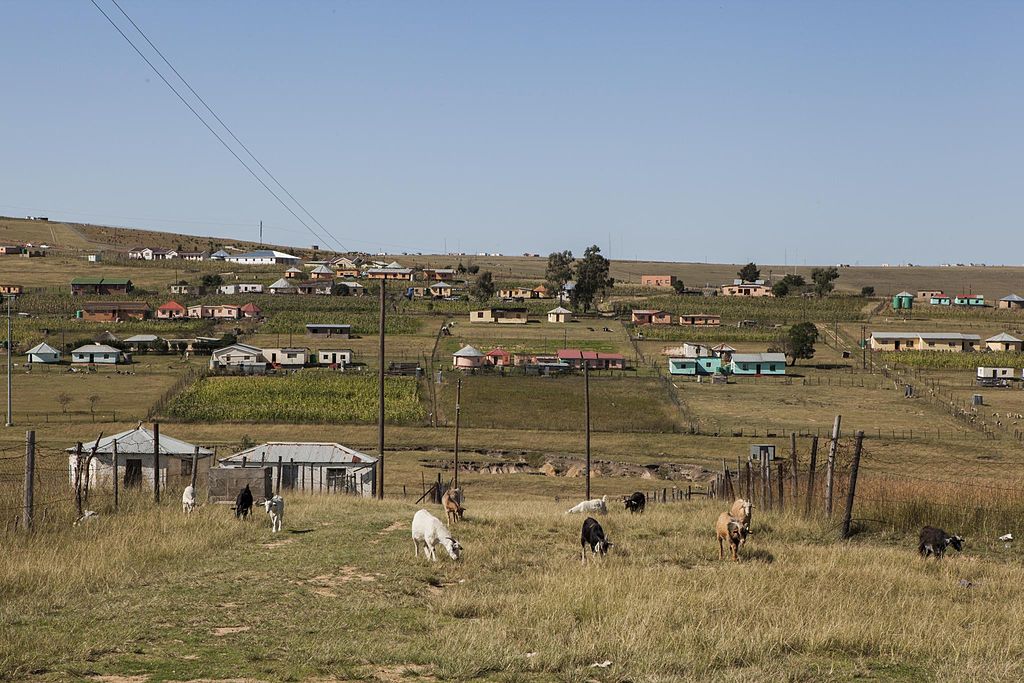 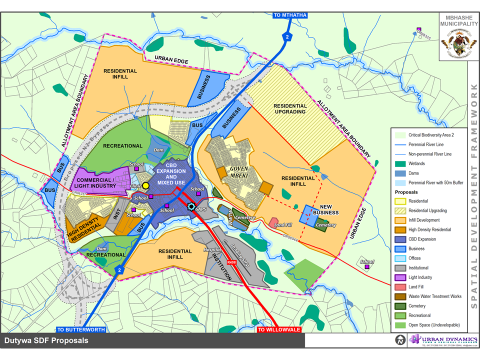 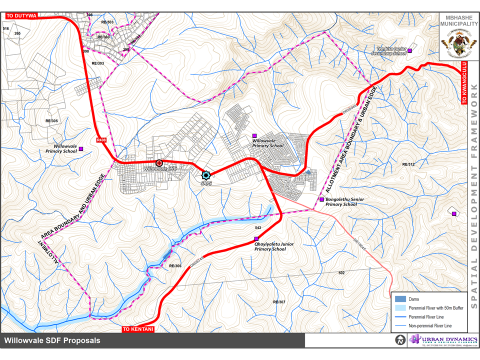 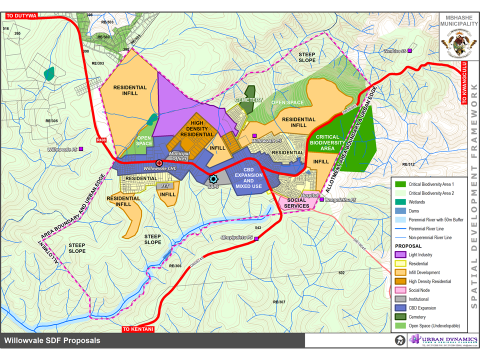 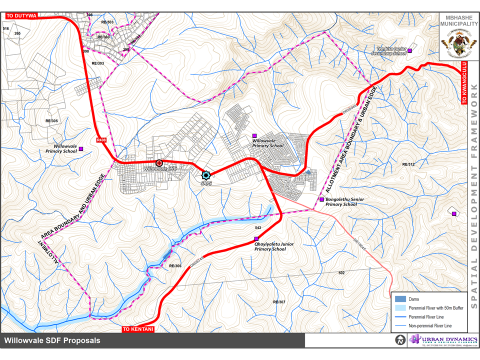 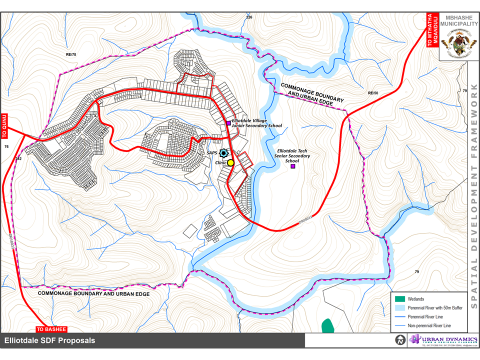 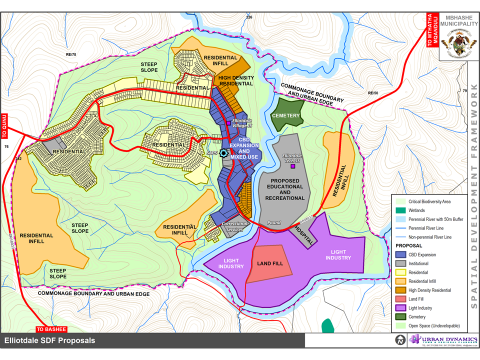 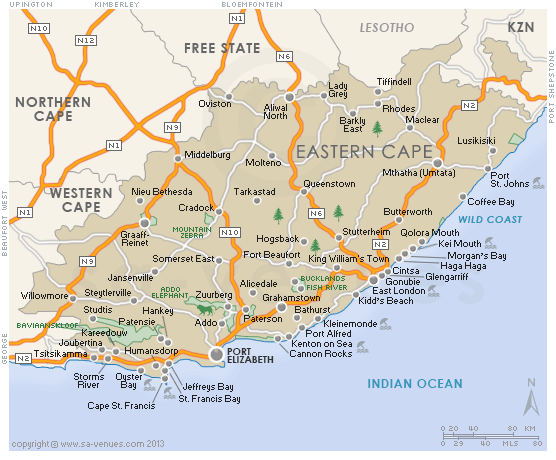 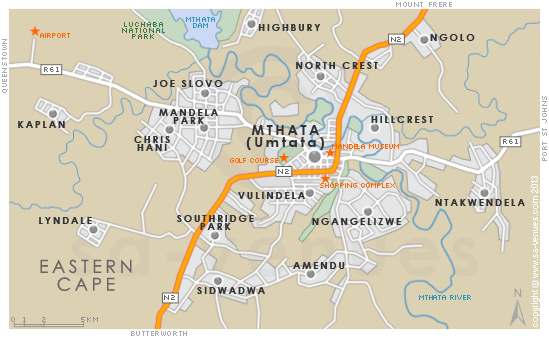